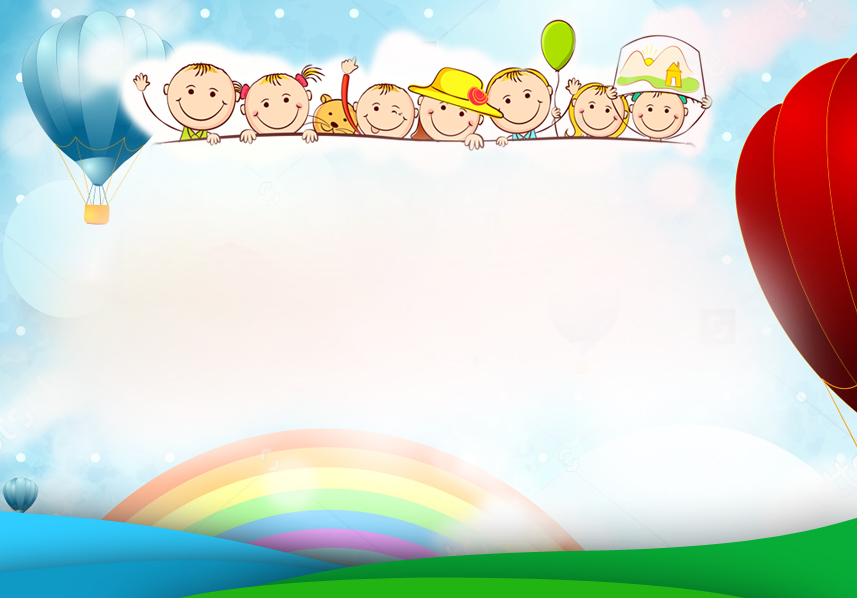 PHÒNG GIÁO DỤC VÀ ĐÀO TẠO QUẬN LONG BIÊN
TRƯỜNG MẦM NON SƠN CA
GIÁO ÁN    : KHÁM PHÁ XÃ HỘI
ĐỀ TÀI        : BÉ LỚN LÊN NHƯ THẾ NÀO
LỨA TUỔI  : MGL A2
GIÁO VIÊN: VĂN THỊ MAI HOA



NĂM HỌC: 2017-2018
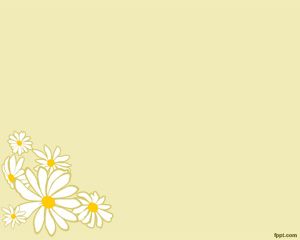 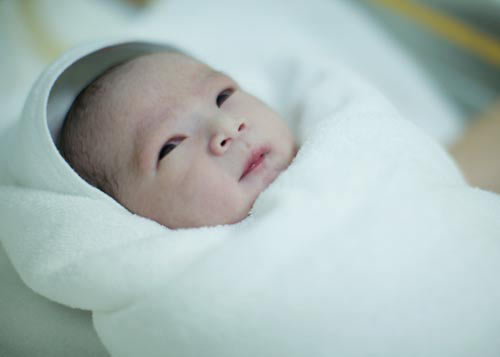 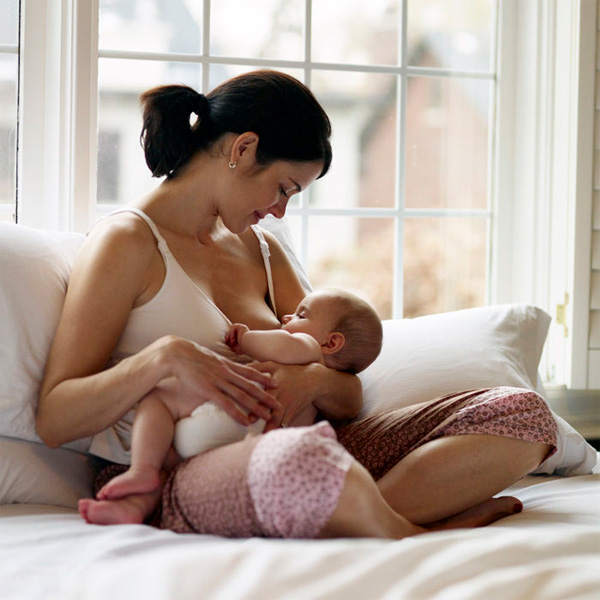 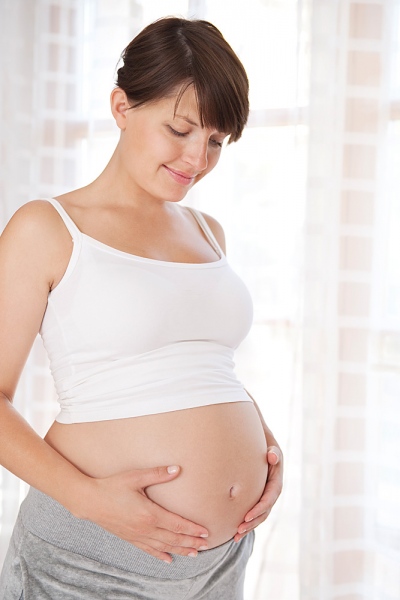 EM BÉ TẬP LẪY
EM BÉ TẬP BÒ
EM BÉ TẬP ĐI
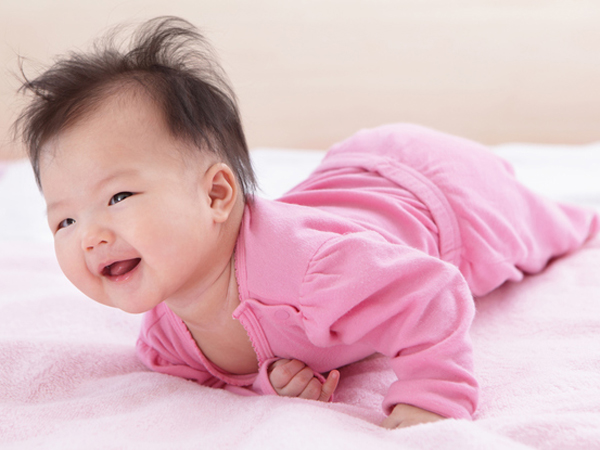 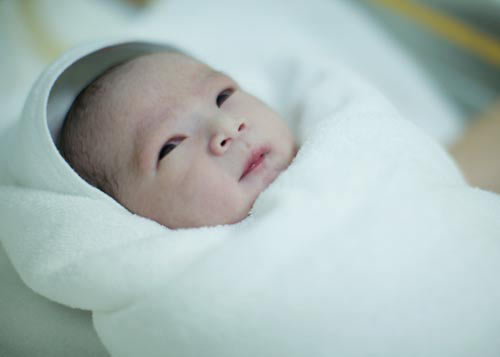 QUÁ TRÌNH PHÁT TRIỂN CỦA BÉ
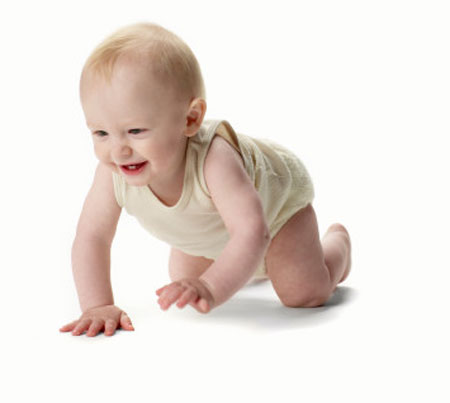 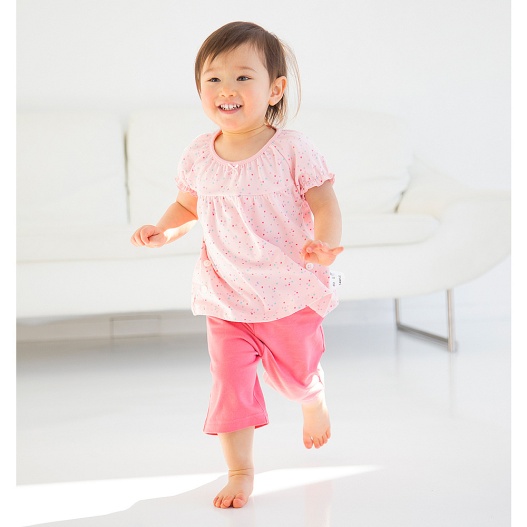 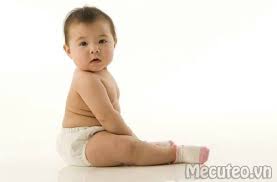 Để cơ thể lớn lên mạnh khỏe thì bé phải làm gì?
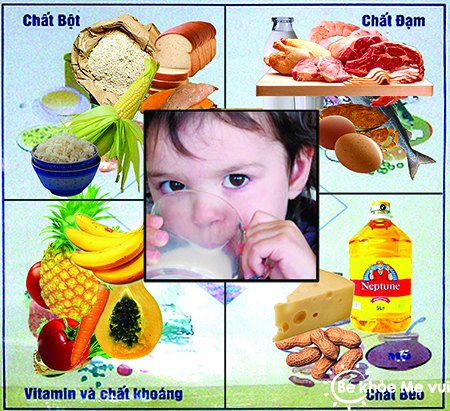 Chất béo
Chất đạm
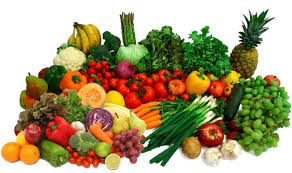 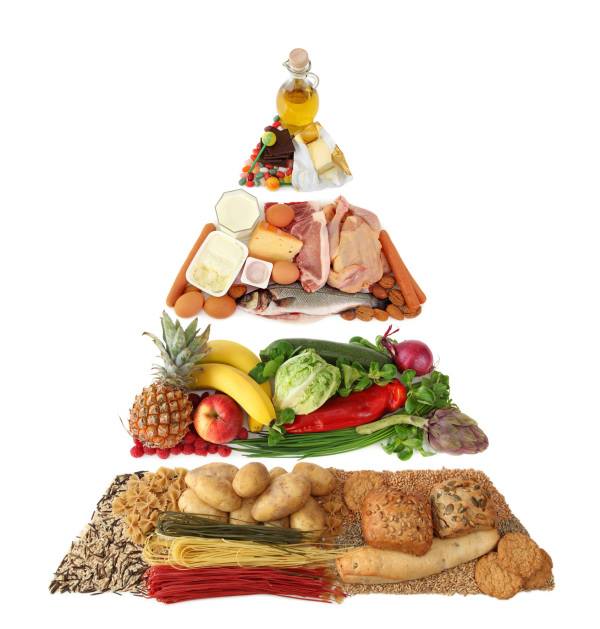 Vitamin và muối khoáng
Chất bột đường
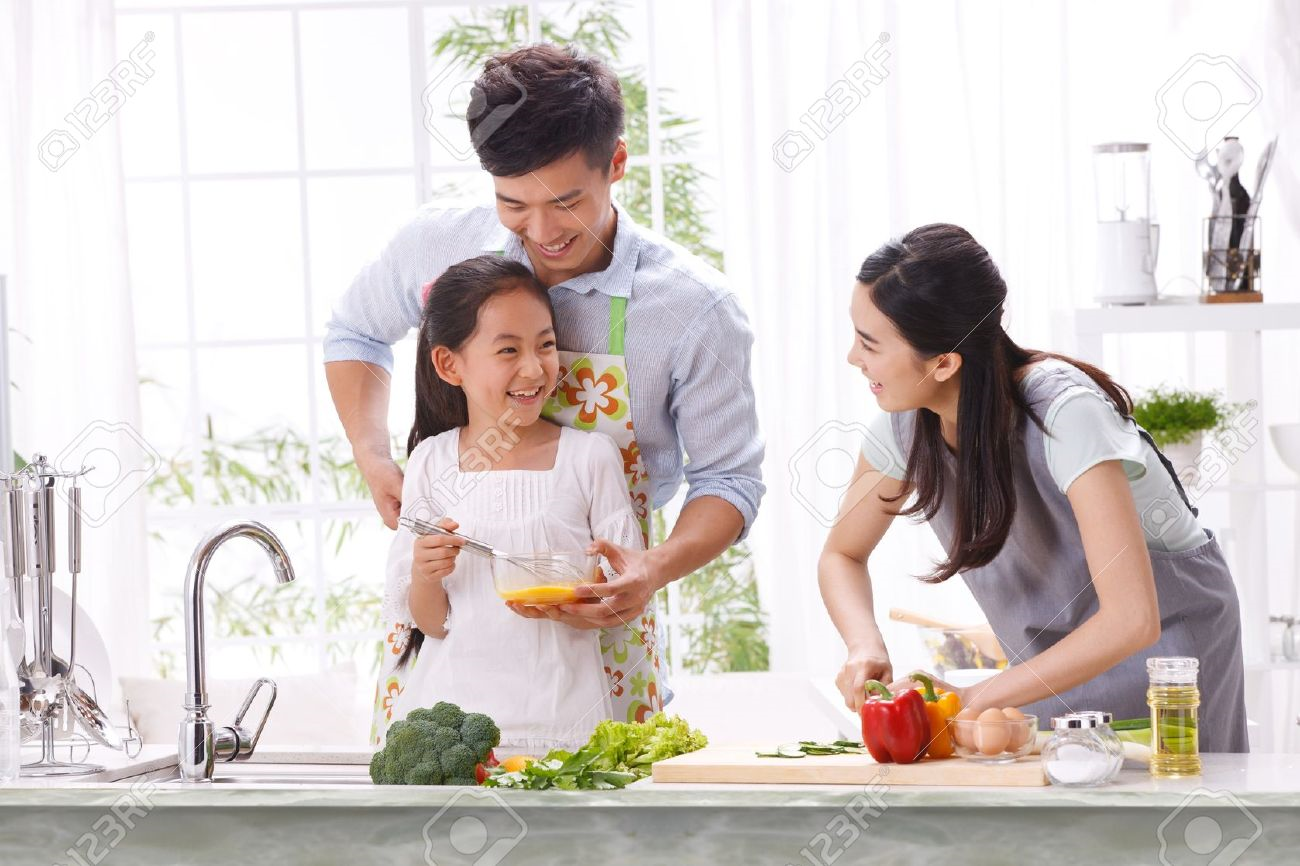 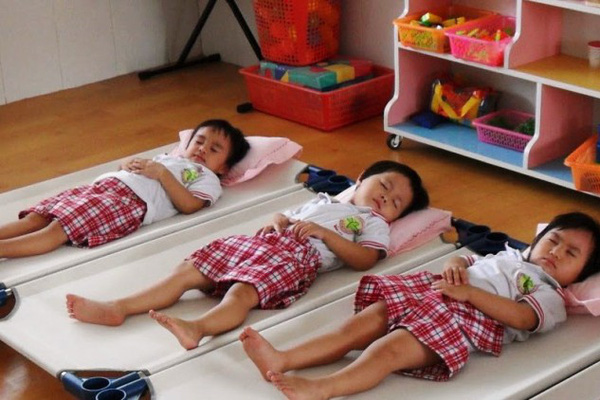 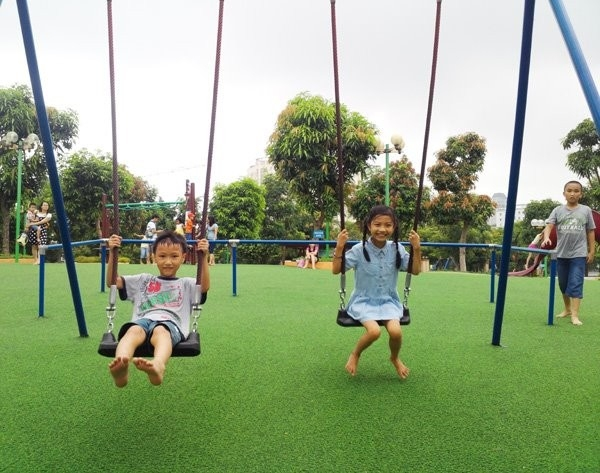 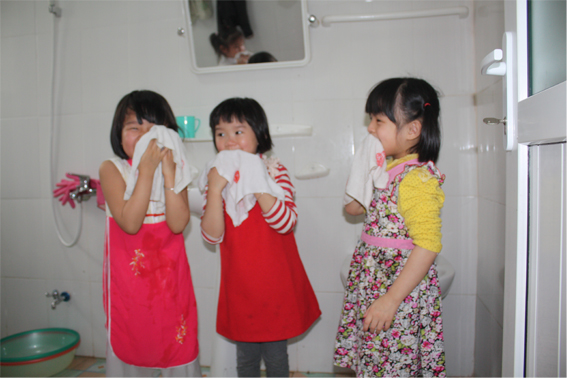 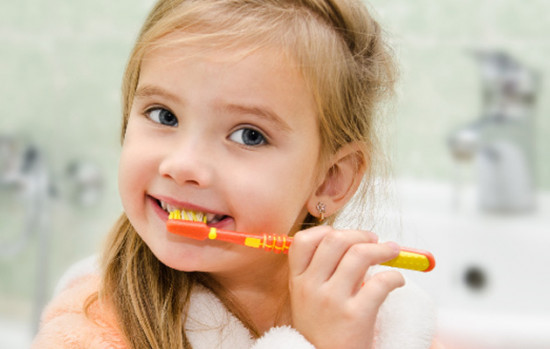 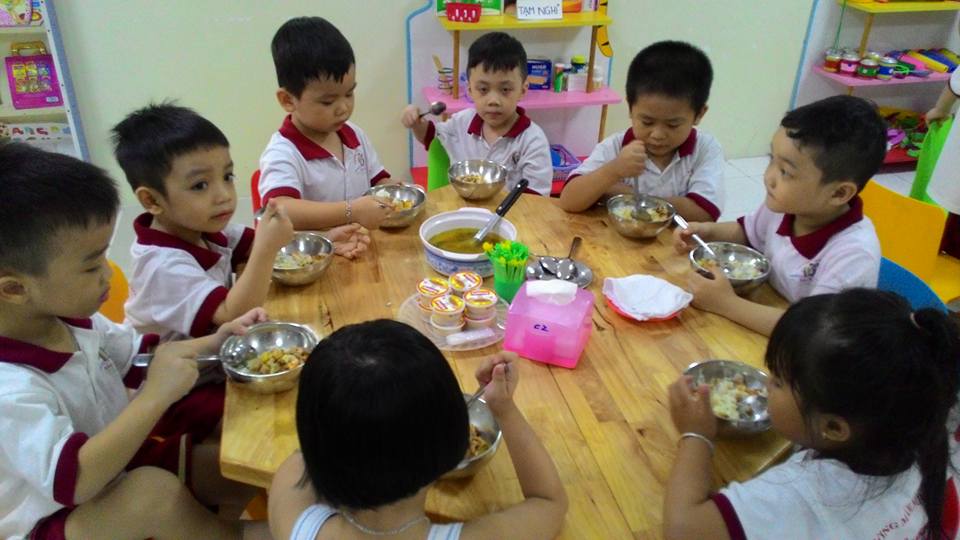